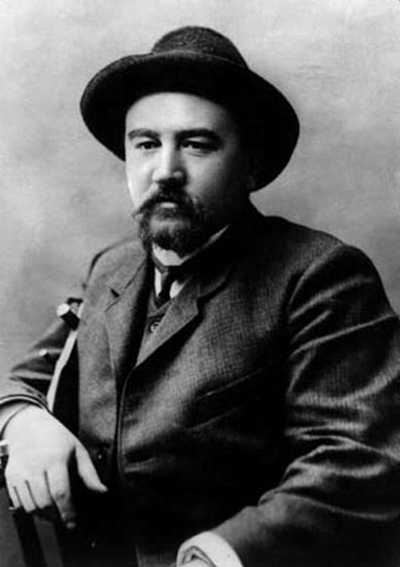 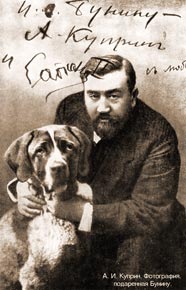 Александр Иванович Куприн
             (1870-1938)
Чтобы не было ошибок
Ю-ю
                        какого-нибудь
                        вытаращил глаза
                        удивление
                        зависть
                    свистнул

                    бело-розовый, черно-рыже-белый, 
                    темно-каштановая

                    подоконник
                    собственный
Продолжите предложение:
Мы повторили…
Мы прочитали…
Мы узнали…
Мы написали…
Было интересно…